Муниципальное бюджетное дошкольное образовательное учреждение
«Центр развития ребенка — детский сад № 28 «ОГОНЕК»
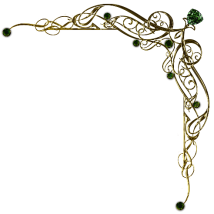 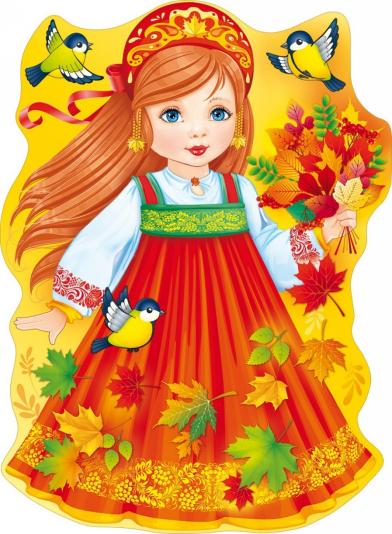 ОСЕННИЙ 
ПРАЗДНИК
группа «ВЕСНУШКИ»
КАРТАШОВА Т. М.
МАВРИНА И. Н. 
воспитатели высшей кв. категории
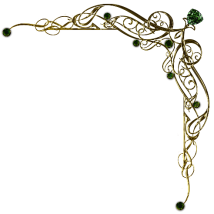 БЕРДСК-21
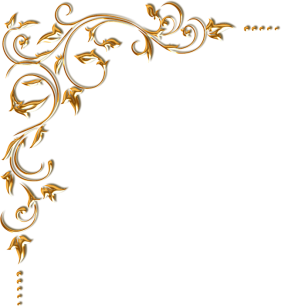 Цели: Обогащение художественных представлений об осени. Формировать и развивать эмоциональную сферу ребенка, посредством интеграции через разные виды детской деятельности
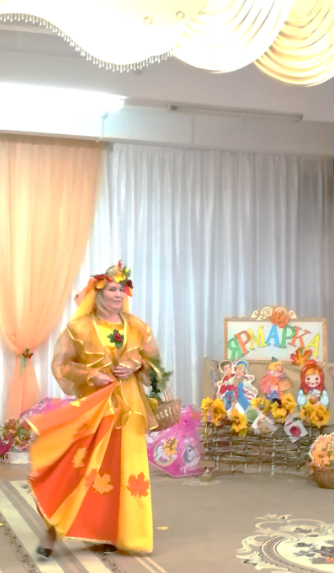 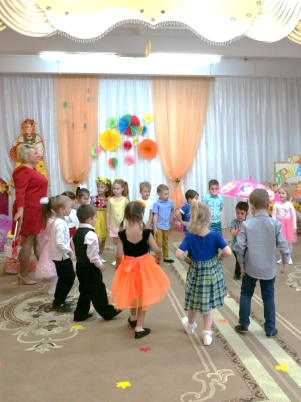 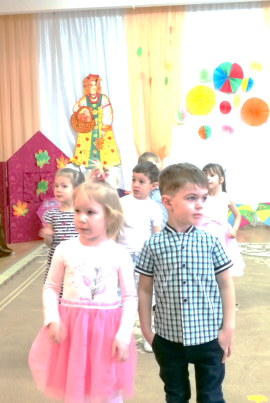 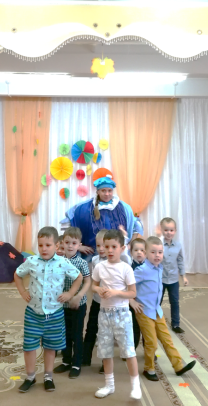 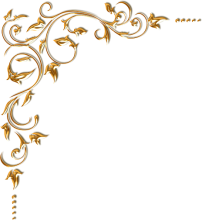 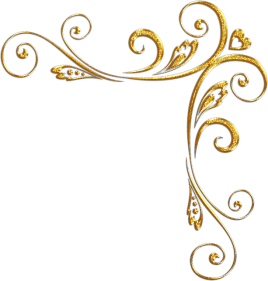 В платье ёлка золотом, 
Бродит осень над ручьём,
Листья по ветру летят, 
Журавлей догнать хотят,
Улетели журавли 
Да за край земли,
Побывать бы мне 
В тёплой сказочной стране!
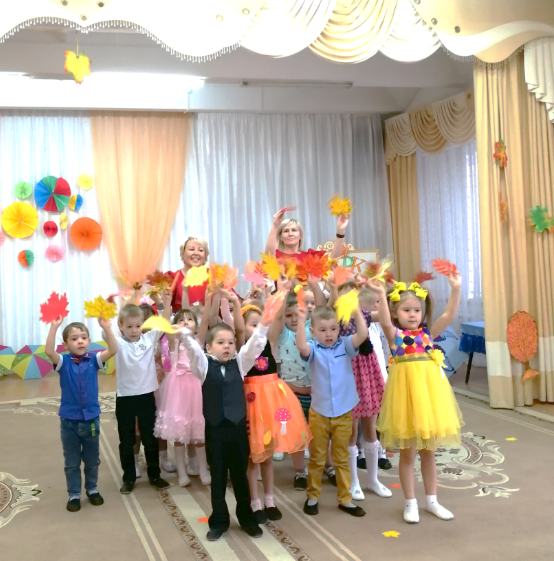 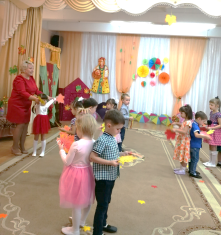 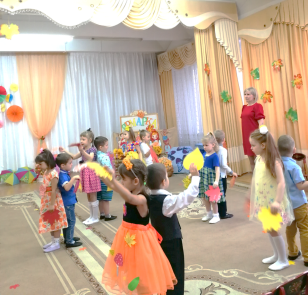 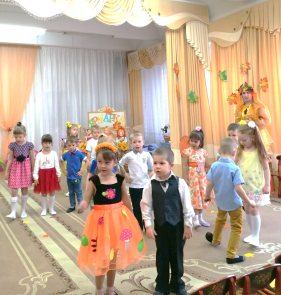 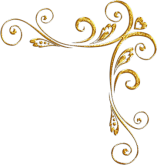 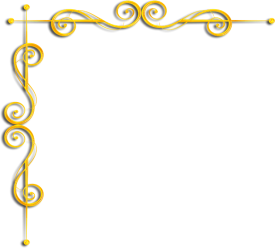 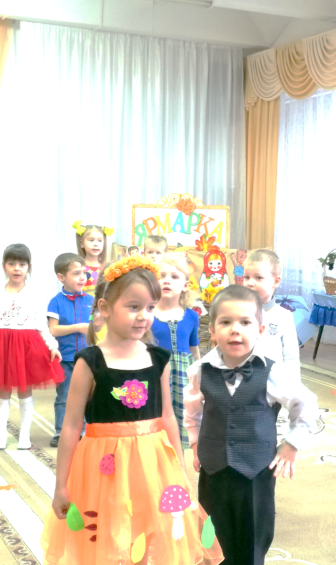 Летом было все зеленым, ну, а нынче оглянись: Пожелтели листья клена, как фонарики зажглись! Превратила листья осень в красно-желтые огни, Постаралась очень-очень, чтобы нравились они!
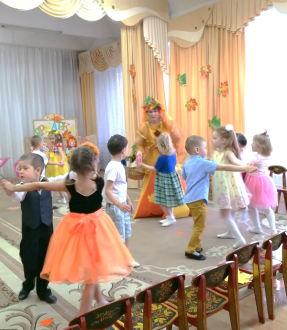 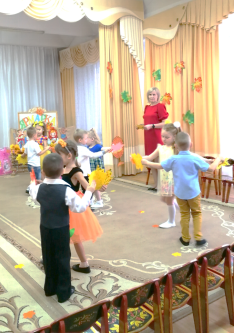 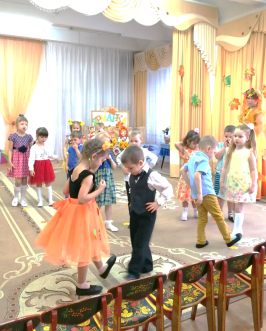 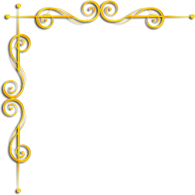 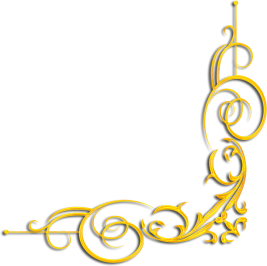 Капля первая упала, и вторая прибежала. 
Мы на небо посмотрели –
Капельки «кап-кап» запели! 
Всем по зонтику я дам,  не страшен дождик нам!
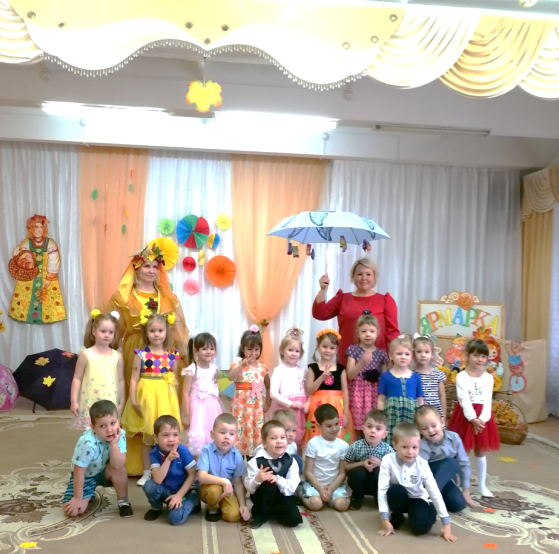 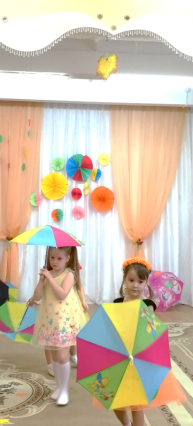 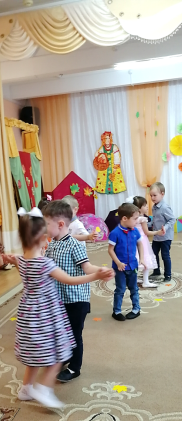 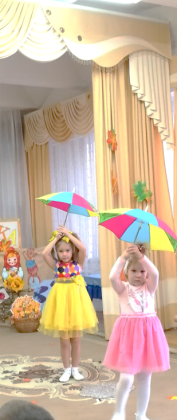 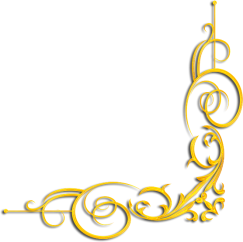 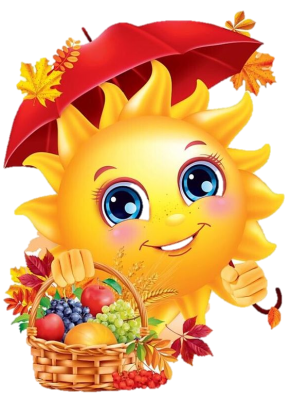 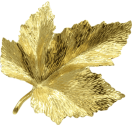 СПАСИБО ЗА ВНИМАНИЕ!